Організація ІНФОРМАЦІЙНО-АНАЛІТИЧНОЇ ДІЯЛЬНОСТІ
Масюк Олег Петрович
План
Алгоритм діагностики інформаційних процесів.
Робота з аналітичною інформацією.
найпопулярніші серед аналітиків види аналізів:
проблемний – здійснення проблемного структурування, що вимагає виділення комплексу проблем ситуації, що склалася, їх типології, характеристик, наслідків, шляхів розв’язання; 
системний - визначення характеристик, структури ситуації, її функцій, взаємодії з навколишнім і внутрішнім середовищем; 
причинно-наслідковий – виявлення причин, які привели до виникнення даної ситуації, наслідків її подальшого розвитку; 
праксеологічний – діагностика змісту діяльності в ситуації, що склалася, її моделювання і оптимізація; 
аксіологічний – побудова системи оцінок явищ, діяльності, процесів, ситуацій з позицій тої або іншої ціннісної системи; 
ситуаційний – моделювання ситуації, її складових, умов, наслідків, діючих осіб; 
прогностичний – підготовка прогнозів стосовно ймовірного, потенційного і бажаного майбутнього; 
рекомендувальний – вироблення рекомендацій відносно поведінки діючих осіб у відповідній ситуації; 
програмно-цільовий – розробка програм діяльності в ситуації, що виникла.
алгоритм діагностики інформаційних подій і процесів:
Ринкова інформація як основа аналізу:
Ринкова інформація зараз по праву є основним товаром для фірм, починаючи від рекламних агентств і закінчуючи банками.
Ринкова інформація може бути дуже різною за формою — від конкретної (як, наприклад, аналіз структури магазинів у вузькому сегменті роздрібного ринку) до найзагальнішої (як аналіз тенденцій на світовому ринку якого-небудь товару) - (сировина).
 Від ринкової інформації залежать розробки компаніями нових продуктів, маркетингове планування, планування комунікацій і реклами, рішення про експорт, а також загальні стратегічні рішення.
До джерел аналітичної інформації належать:
-урядові заклади;
-бібліотеки;
-торгові асоціації;
-компанії, що займаються приватними дослідженнями й інформацією;
-газети і журнали;
-служби бізнес-інформації;
-бази даних у режимі онлайн.
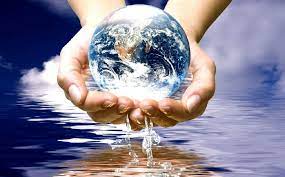 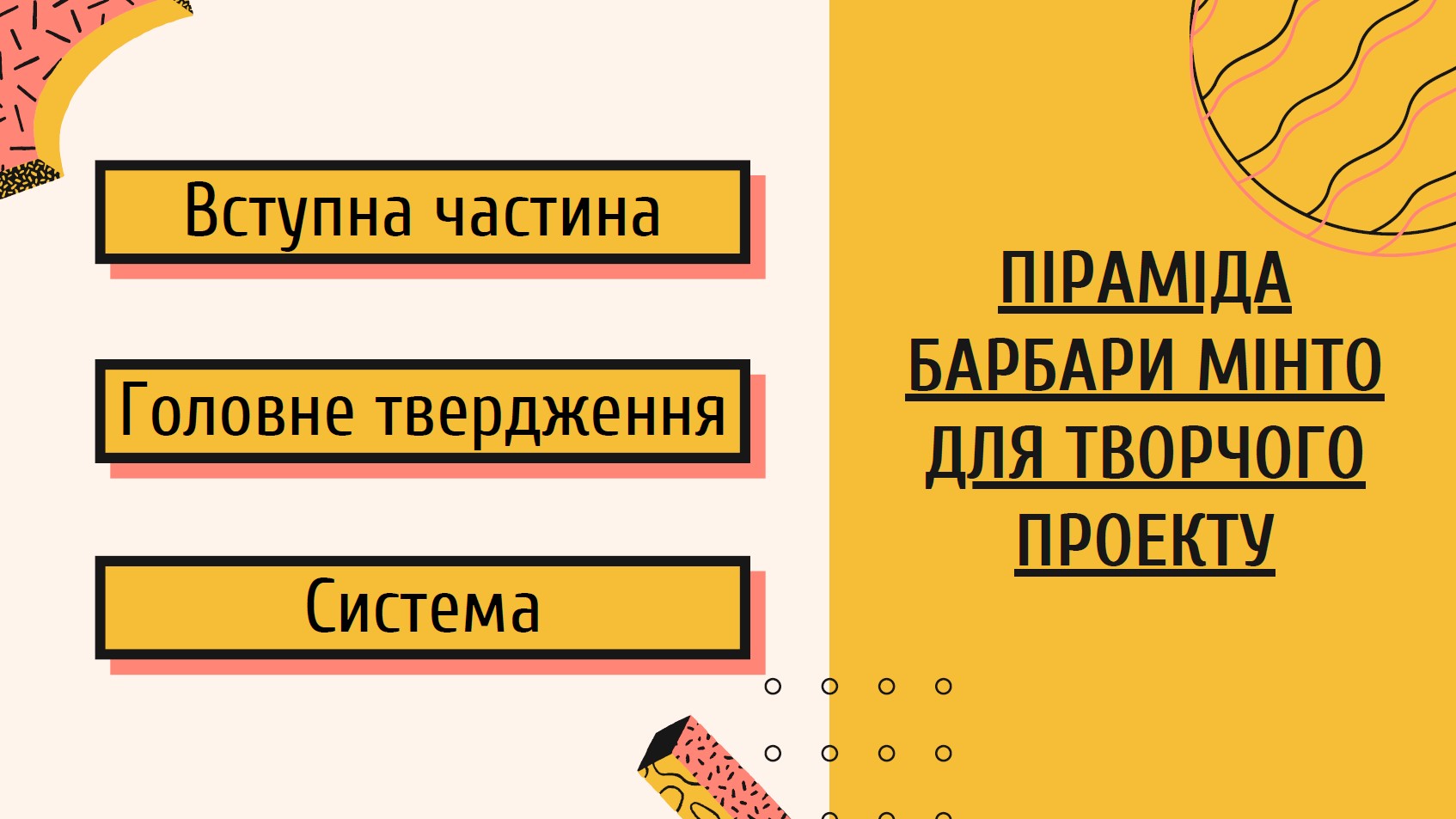 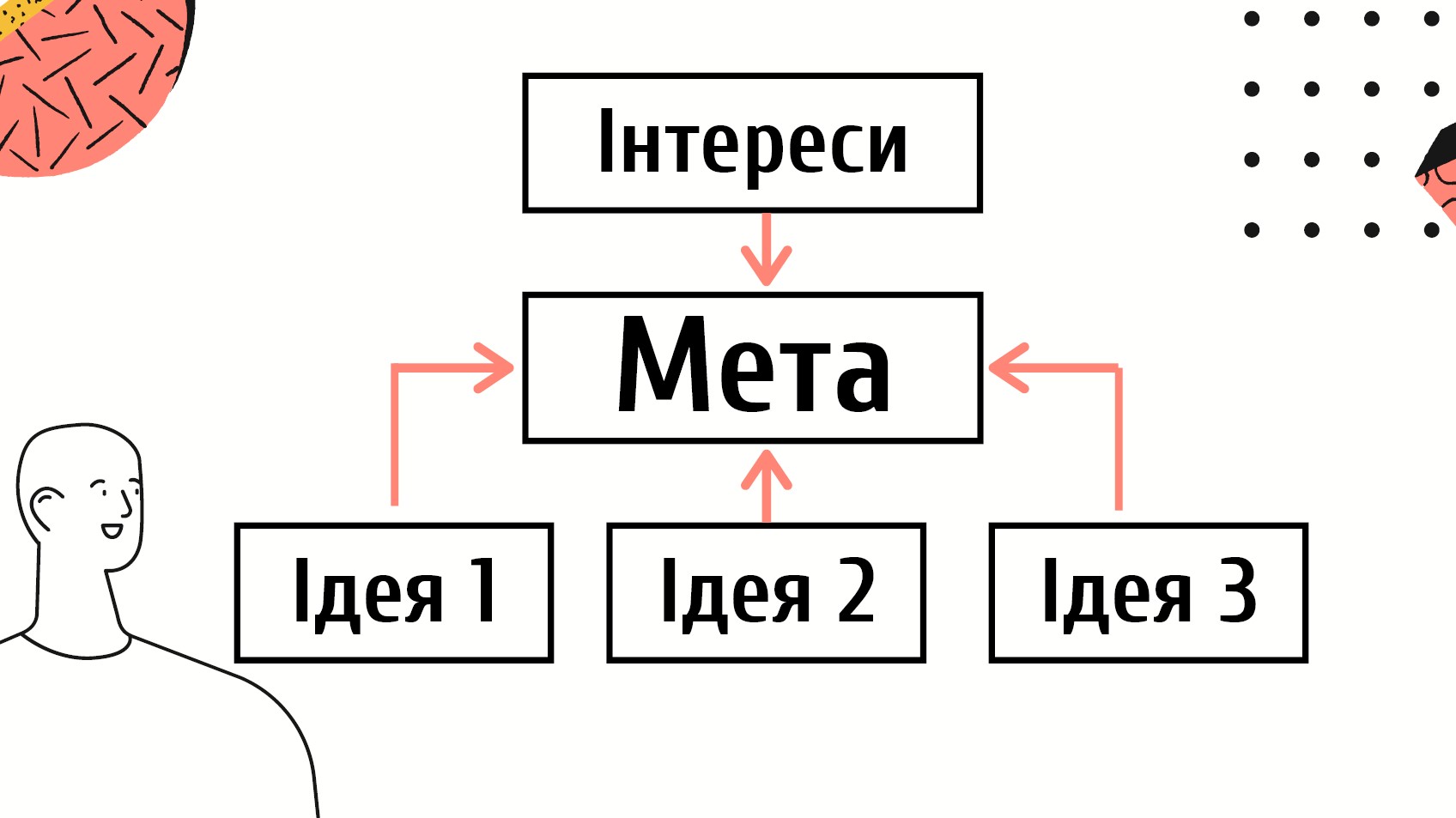 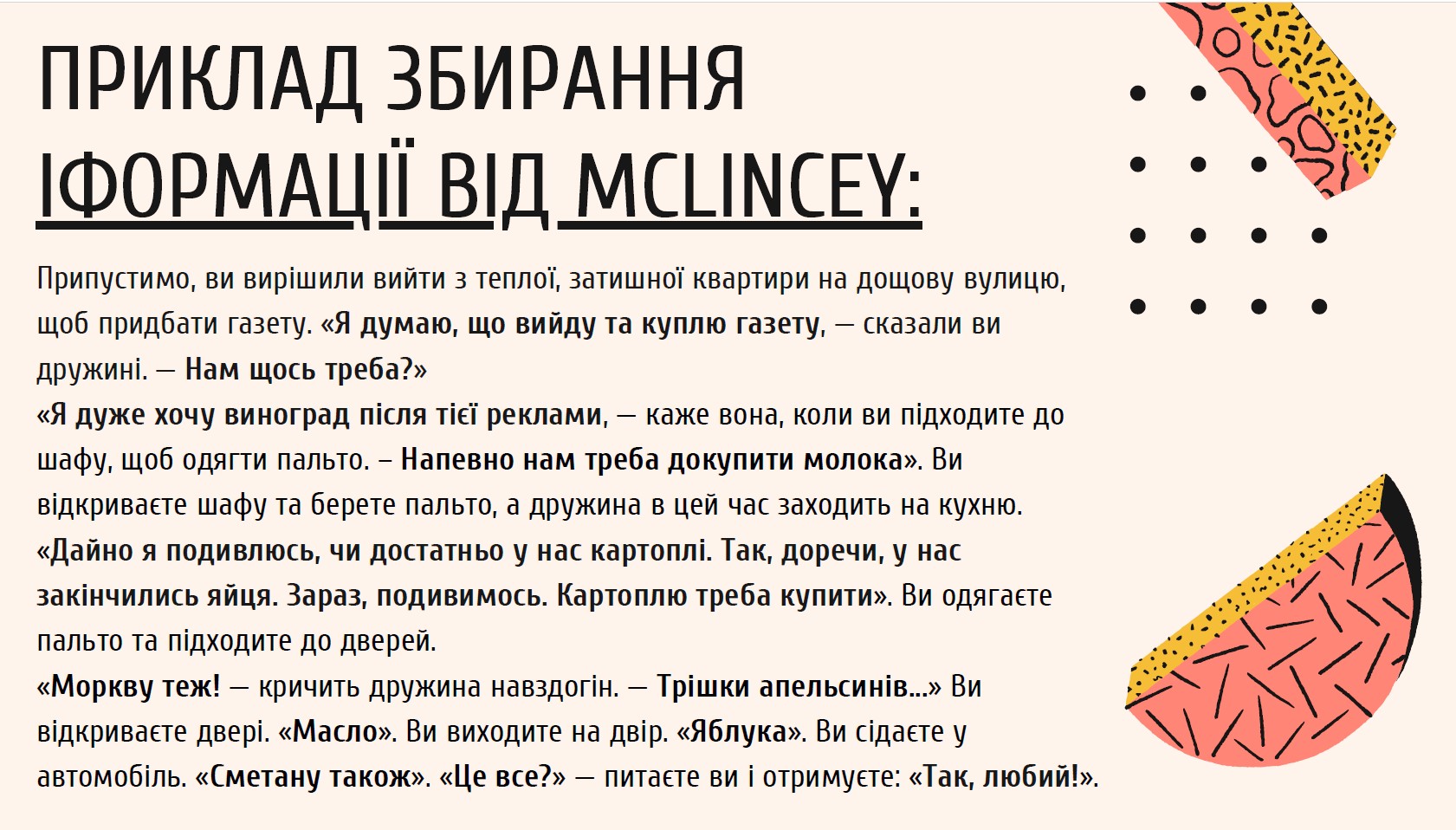 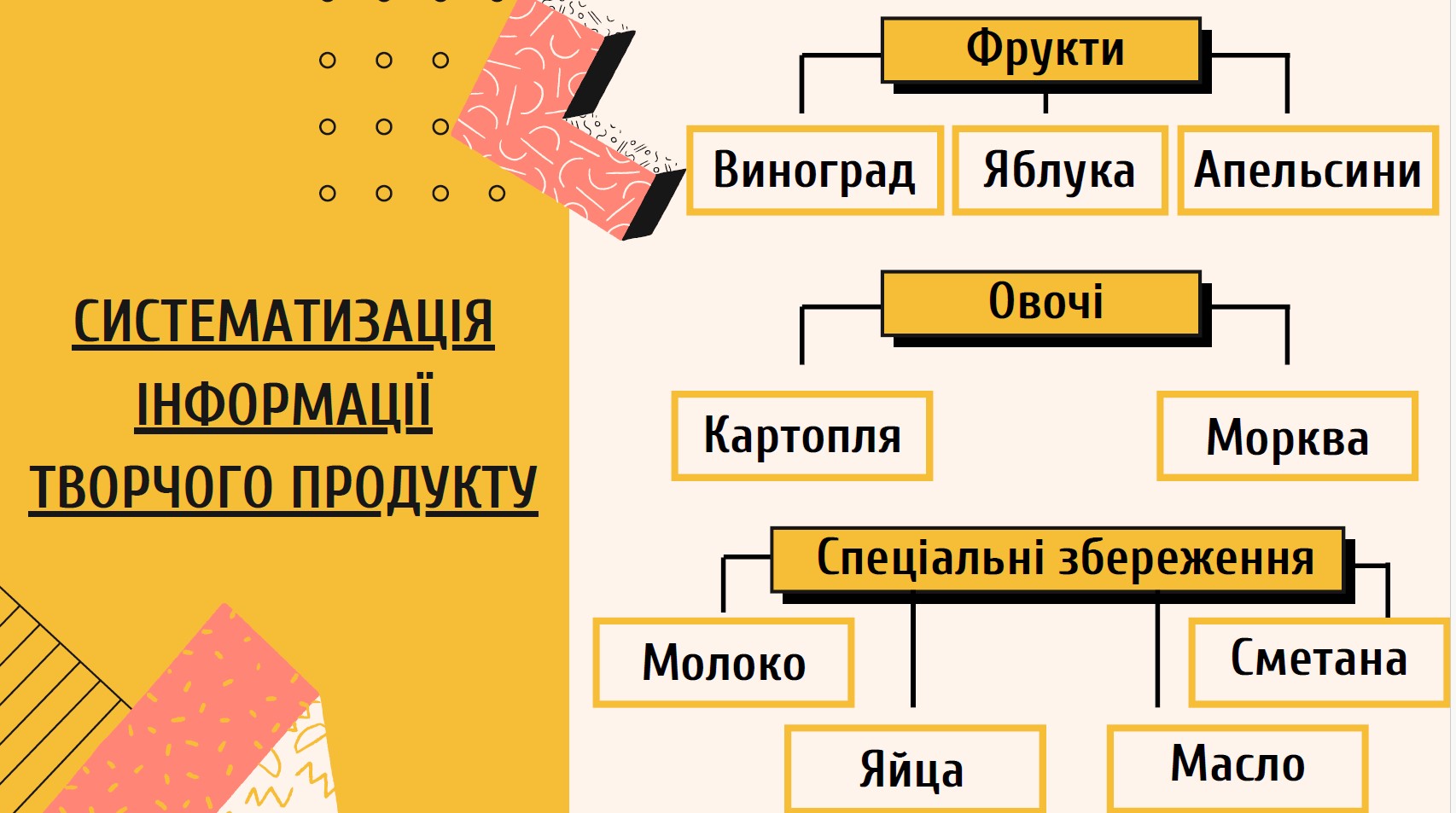 Інтерпретація фактів:
Закон тотожності. В межах цього закону предмет думки одного міркування, одного доказу, однієї теорії повинен залишатися незмінним. Закон тотожності вимагає, щоб у процесі міркування одне знання про предмет не підмінялося на інше. Якщо ця вимога порушується, то руйнуються логічні зв'язки. 
Закон тотожності має практичне значення. Закон тотожності має практичне значення. Так, починаючи обговорювати якийсь предмет, необхідно бути впевненим, що обидві сторони вкладають в нього один і той же зміст.
Тільки один варіант:
Закон протиріччя. Згідно з цим законом не можуть бути однаково вірними (істинними) обидва висловлювання (повідомлення), одне з яких що-небудь стверджує, а друге - заперечує в той же час. Наприклад, описуючи в звіті фінансово-виробничий стан за попередній календарний рік, автор повідомляє, що "організація досягла найвищих показників у цьому році. Не менш високих показників було досягнуто і в минулому році".
Третього не може бути:
Закон виключення третього. Основний зміст цього закону логіки полягає в наступному: якщо є два судження, які суперечать одне одному, то одне з суджень обов'язково вірне, а друге - невірне. Отже, між ними не може бути середини - третього судження. Наприклад, в тексті документа може бути повідомлено, що "організація виконала план повністю, але недовиконаною залишилася ланка роботи...".
Факти. Тільки факти:
Закон достатньої підстави. Цей закон формулюється так: для того, щоб визнати судження про предмет істинним, повинні бути вказані достатні підстави для цього. Не досить тільки стверджувати що-небудь, необхідно думку (точку зору) обґрунтувати. Інакше кажучи, підтвердити її фактами, інакше висловлювання залишиться голослівним.
ДЯКУЮ ЗА УВАГУ!